Die Vergangenheit, 
Gegenwart und Zukunft 
im Licht der Bibel
Wie köstlich ist deine Gnade, o Gott, dass Menschenkinder unter dem Schatten deiner Flügel Zuflucht finden! Ps 36,7
Die Heilsgeschichte 
Gottes mit der Welt
Wer bin ich und was bin ich wert?
Woher bin ich gekommen?
Warum bin ich hier?
Wohin gehe ich, wenn ich sterbe?
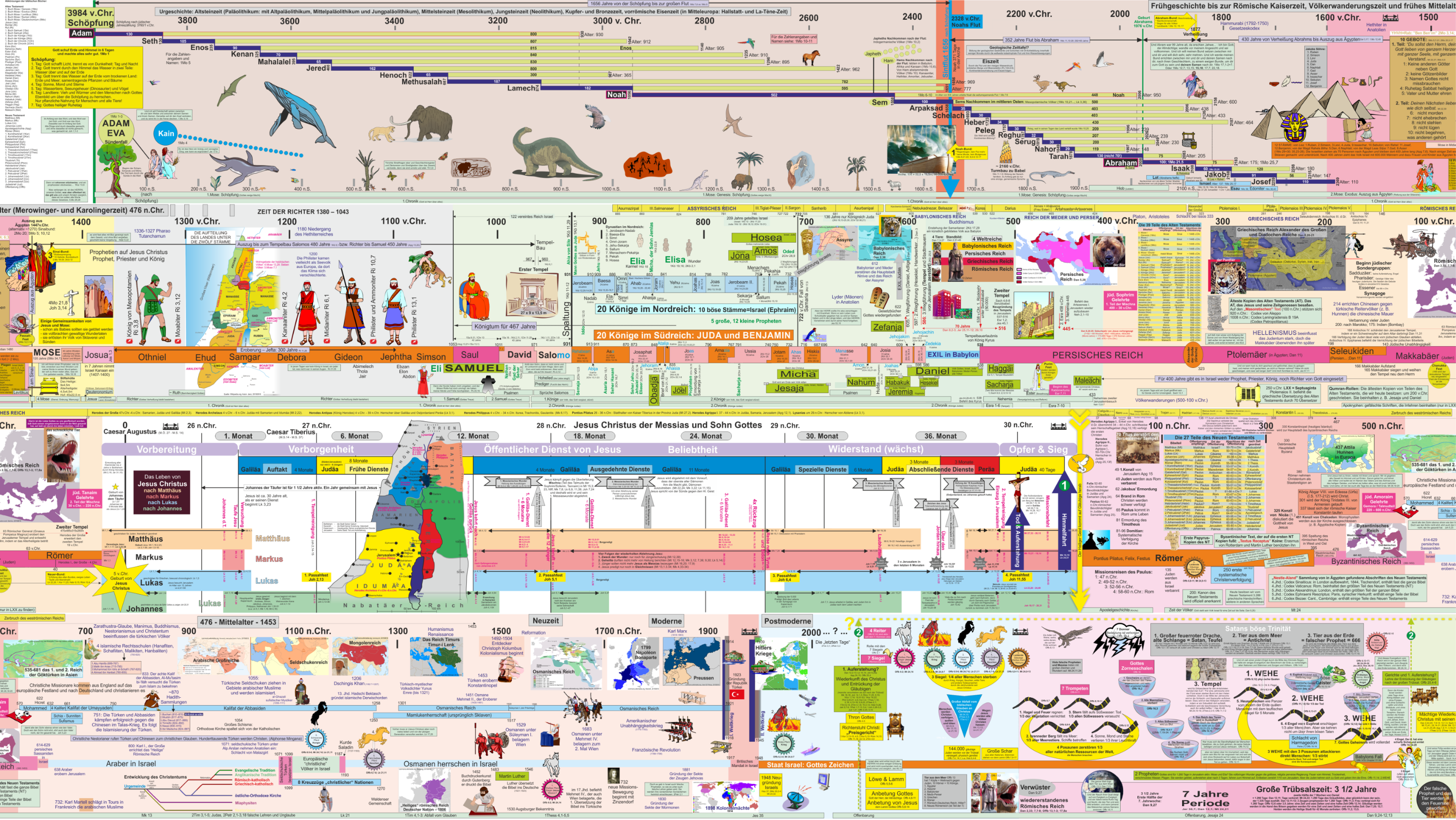 Gericht: Noah weltweite Flut
Urzeitliche Vorgeschichte
Richterzeit
400 J. Sklaverei
Mose
Königszeit
Patriarchen
Zeit der Nationen
Zeit der Nationen
Erlöser Jesus
400 Jahre Stille
7 Jahre Trübsal
heute
Entrückung
…….
Überblick
Schöpfung
~ 6000 Jahre alte Erde
~ 3924 v. Chr. 
Die Juden feiern das Jahr 5782 Jahre nach der Schöpfung (3761 v. Chr.)
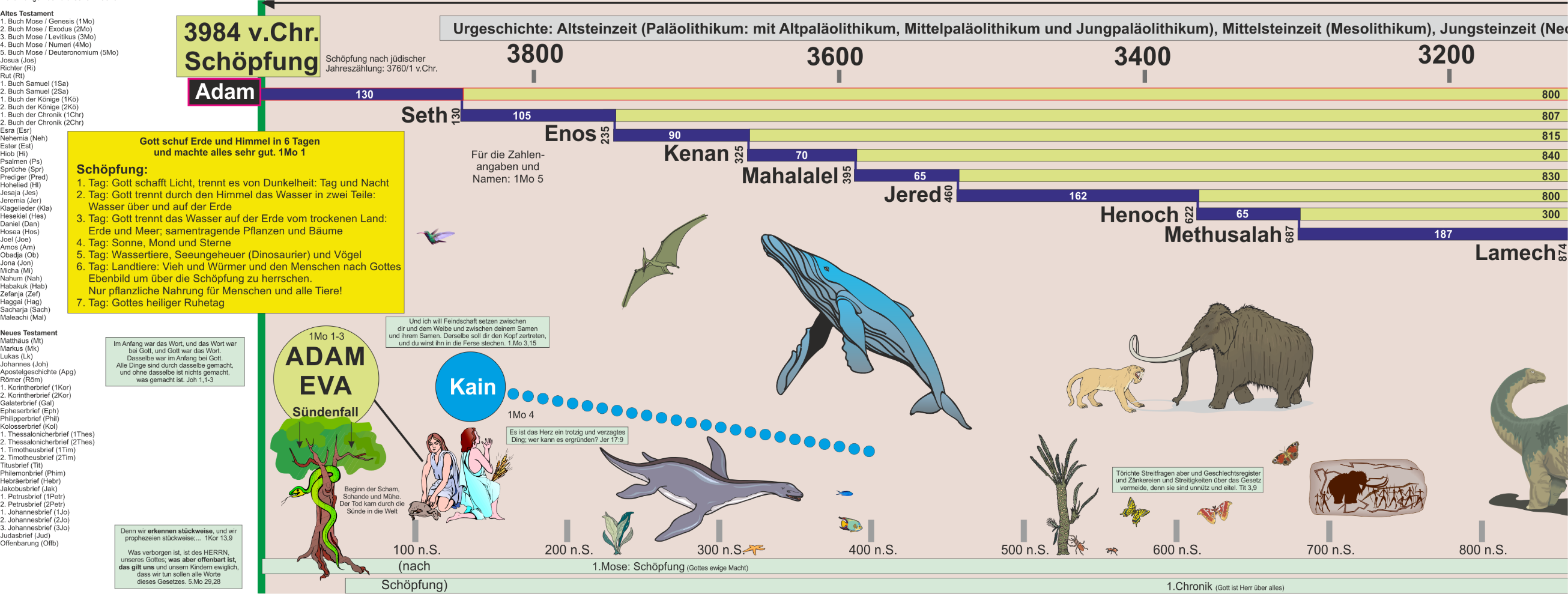 6 Tage Schöpfung
Sündenfall
Gemeinschaft mit Gott
Der Enkel Adams, Enos, lebte zur Zeit als Noah 1056 n.S. geboren wurde. Sie hatten 84 gemeinsame Jahre.
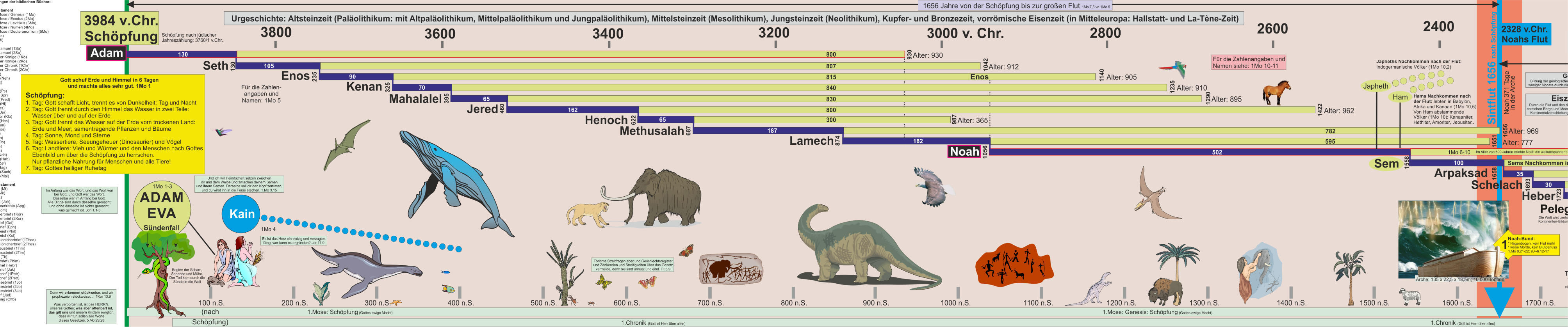 84
Sind Lebenszeiten von 900 Jahren unglaubwürdig?Medizin-Nobelpreis 2009: das Unsterblichkeitsenzym: Schutzhüllen an beiden Enden von Chromosomen verhindern, dass die Erbinformationen „ausfransen“. Das Enzym Telomerase füllt diese Enden der Chromosomen immer wieder auf, da diese sich beim Kopieren verkürzen. Am Ende würde sonst Informationen fehlen Dann folgt der Zelltod im Alterungsprozess.
[Speaker Notes: Aus Zeitmangel, Nobelpreis nur kurz allgemein erwähnen!]
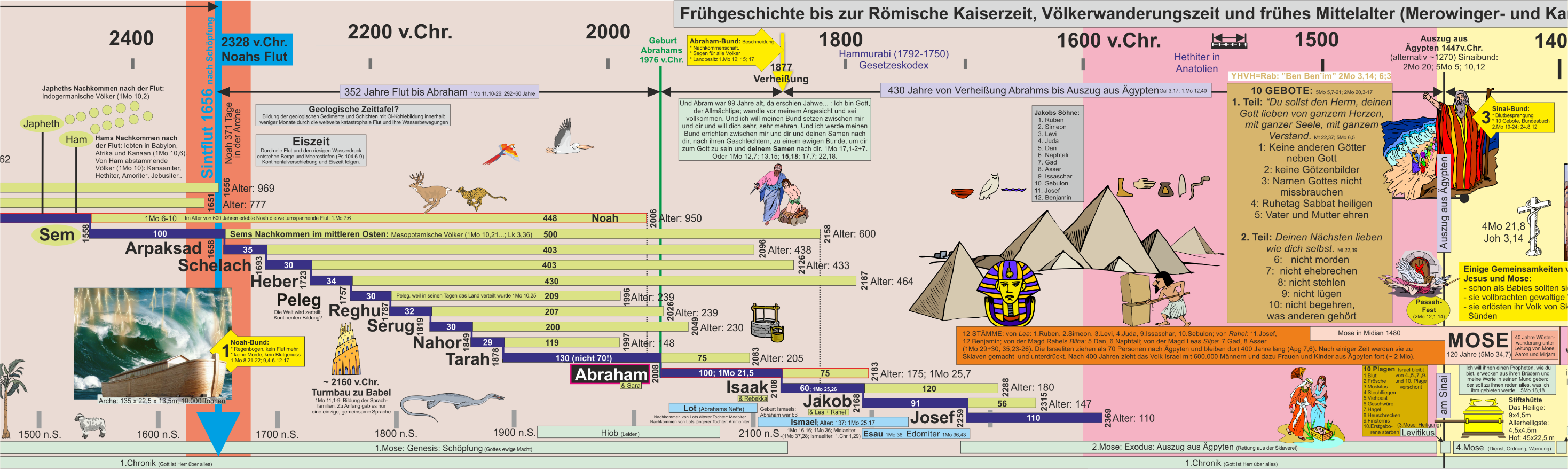 Gott erwählt bereits in der 5. Generation: Adam-Seth-Enos-Noah-Tarah-Abraham
1: Noah-Bund
2: Abraham-Bund
Weltweite Flut
Turmbau zu Babel
Abraham
Versprechen Gottes
Der Vater von Abraham, Tarah, starb um 1878 n.S. Noah starb 2006 n.S. Sie lebten 128 Jahre gemeinsam
128
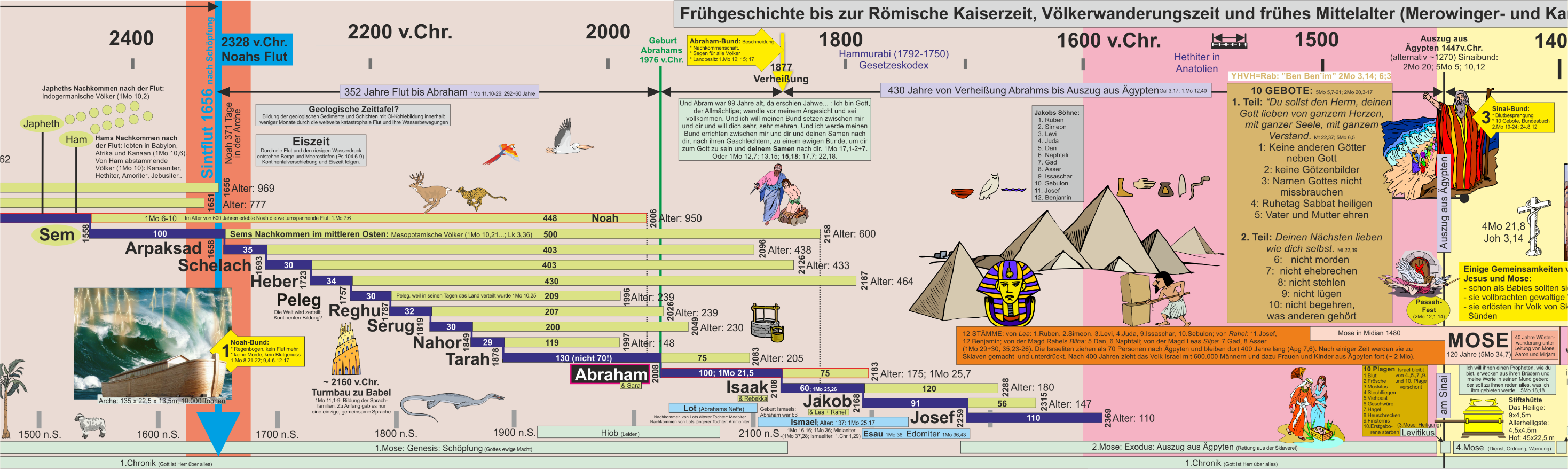 2: Abraham-Bund
Glaube Abrahams
Versprechen Gottes
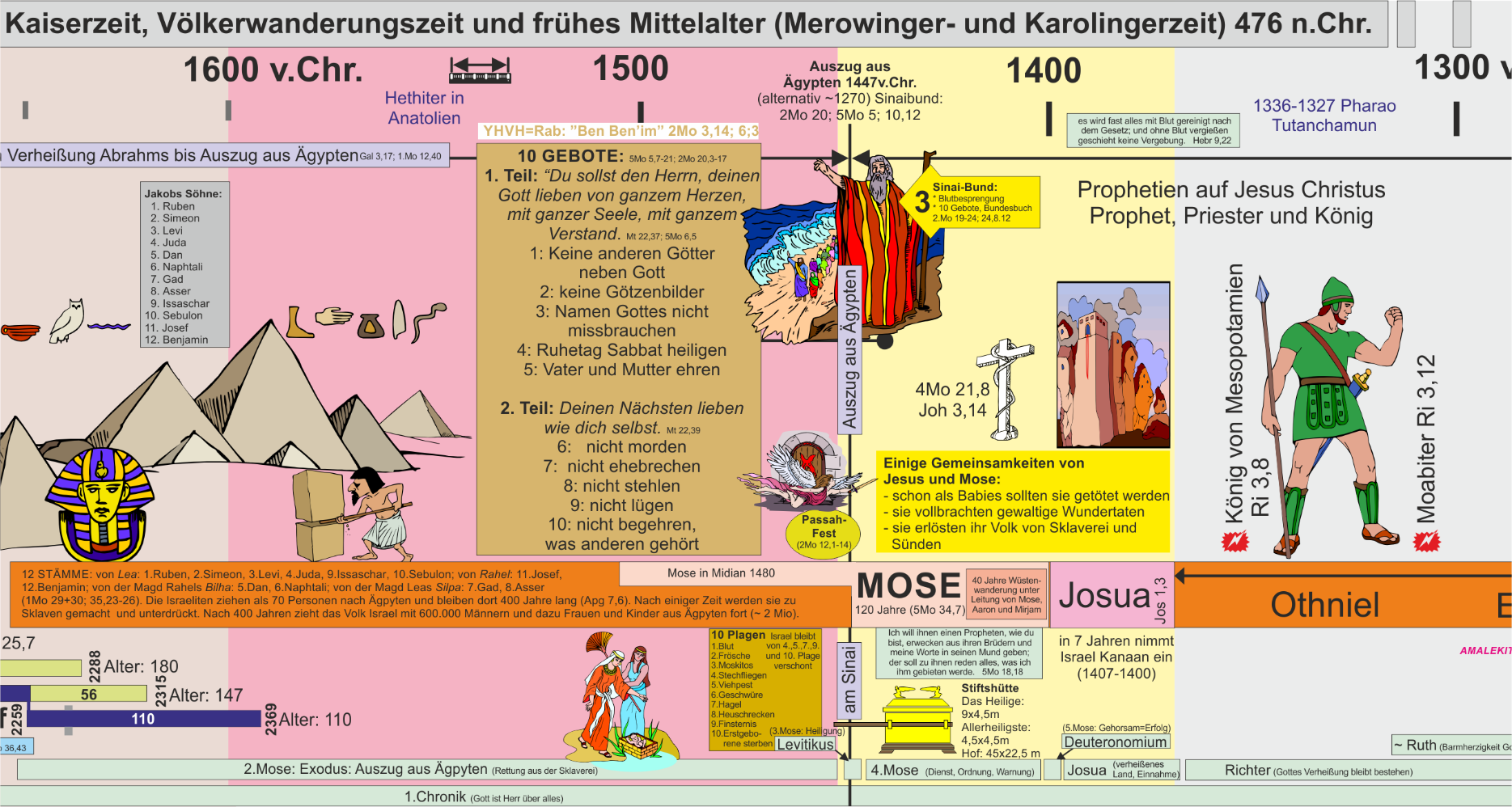 3: Sinai-Bund
Sklaverei in Ägypten
Rettung durch Mose
Stiftshütte
JHWH - Jahwe
Gottes Eigenname aus 2.Mo 3,14-15
 Eine Verschmelzung der drei Zeiten  des Wortes <ich bin>:
Ich-bin-der-ich-bin (-der-ich-) war- (und-) sein- werde 
 eine aktiv gelebte, starke personale  Beziehung, im Sinne von: 
Ich war und bin und werde immer da sein für dich!
aus factum 2/2010
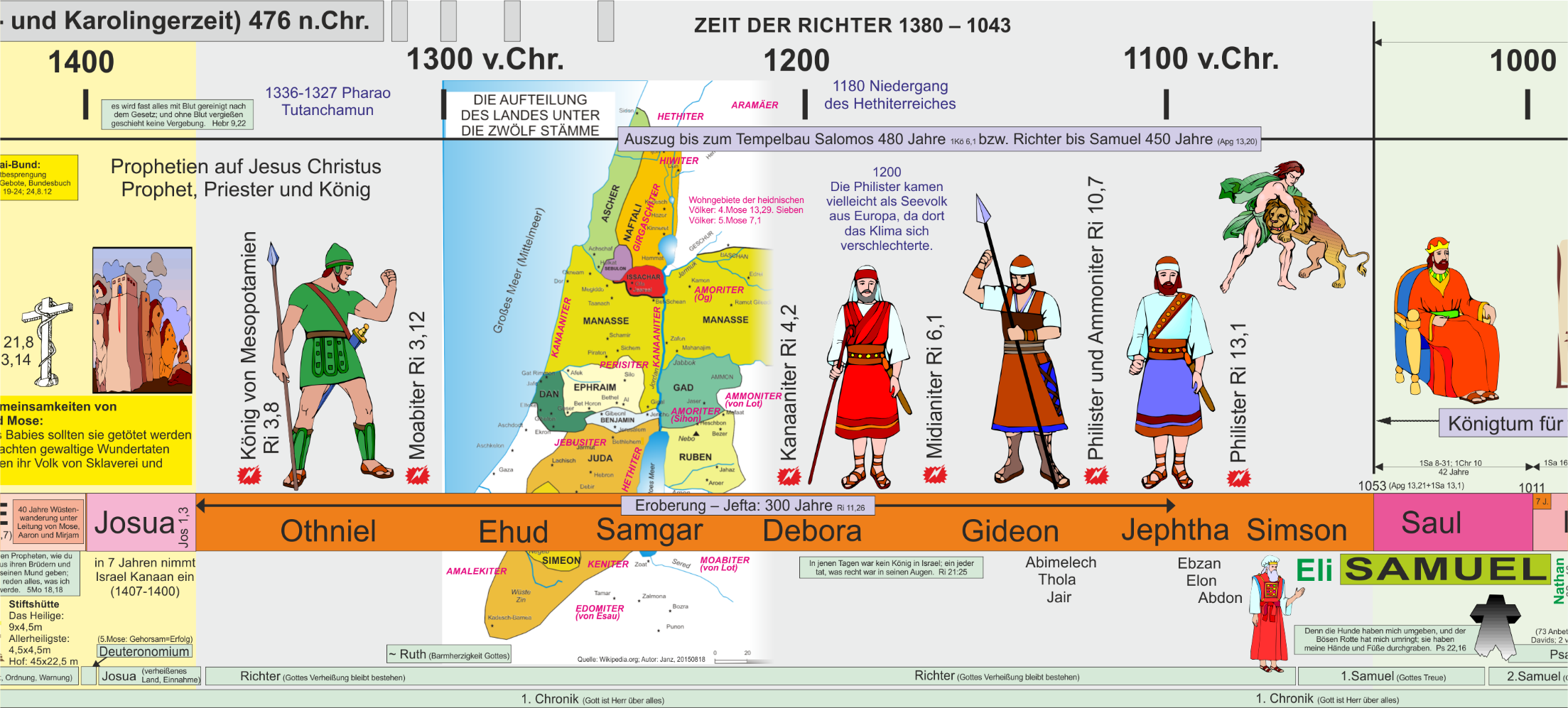 Richterzeit
Königszeit Israel
Stiftshütte, Schuldopfer
In jenen Tagen war kein König in Israel; ein jeder tat, was recht war in seinen Augen. Richter 21,25
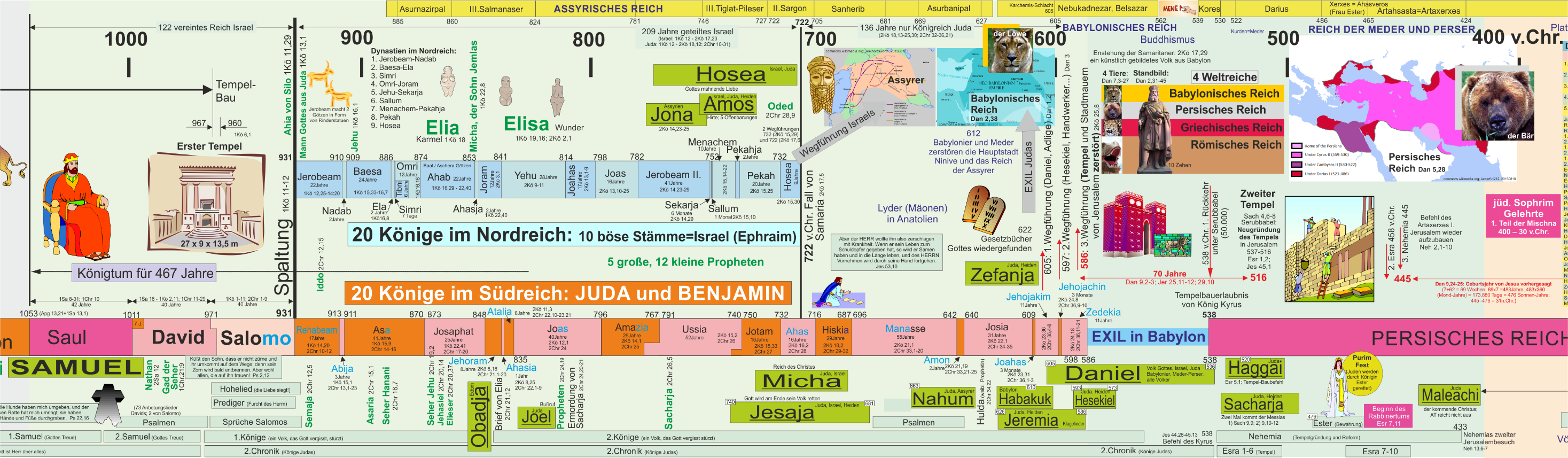 Tempelbau größer als Mose Stiftshütte
Vereinigte Monarchie
Böses Nordreich: Israel
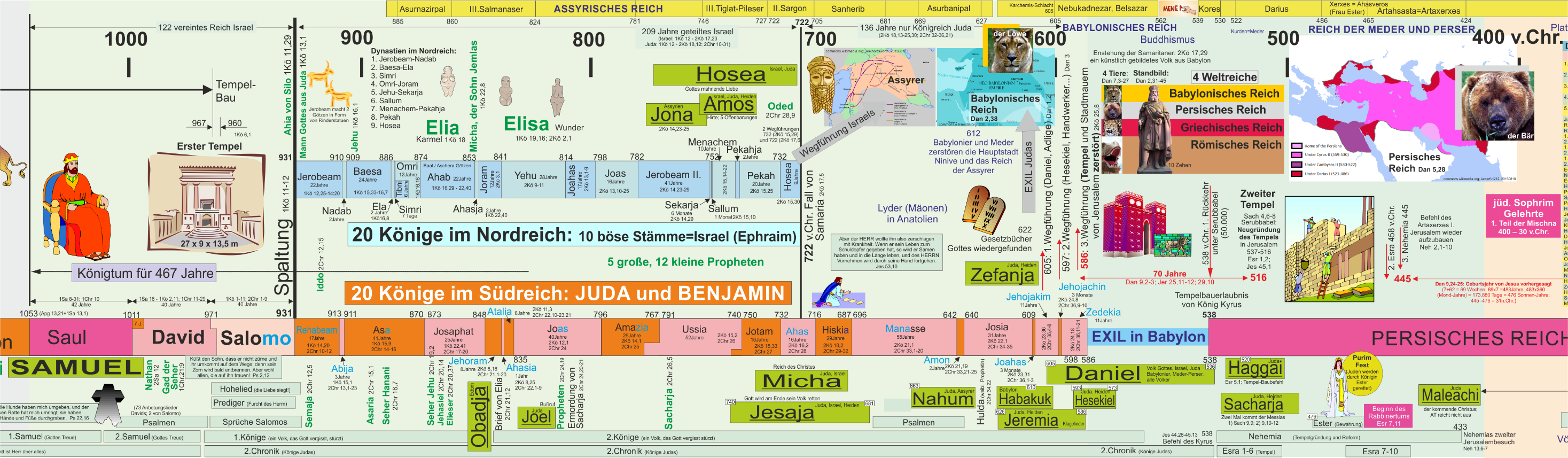 Südreich: Juda
Exil
Exil
Rückkehr
[Speaker Notes: Gott war alles, was er hatte ins Feld, massenweise Propheten um zu verhindern, dass sein Volk vertrieben würde uns der Tempel seiner Gegenwart zerstört würde]
1. Babylon
2. Perser
3. Griechen
4. Römer
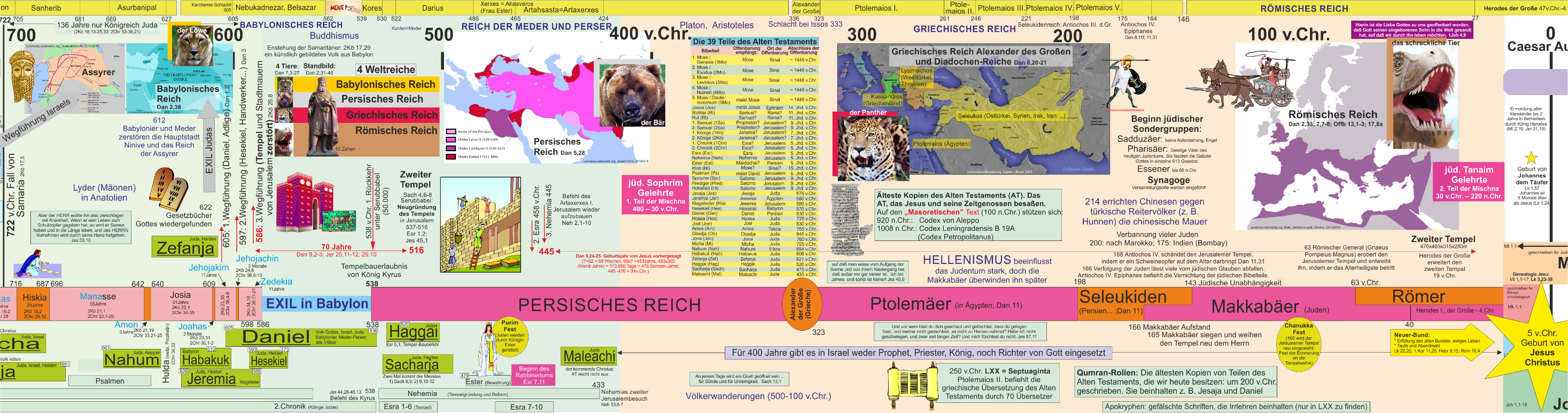 Prophetie Daniels: 4 Weltreiche, die zur Zeit Israels agierten und agieren werden
3. Griechen
2. Perser
400 ohne Prophetie
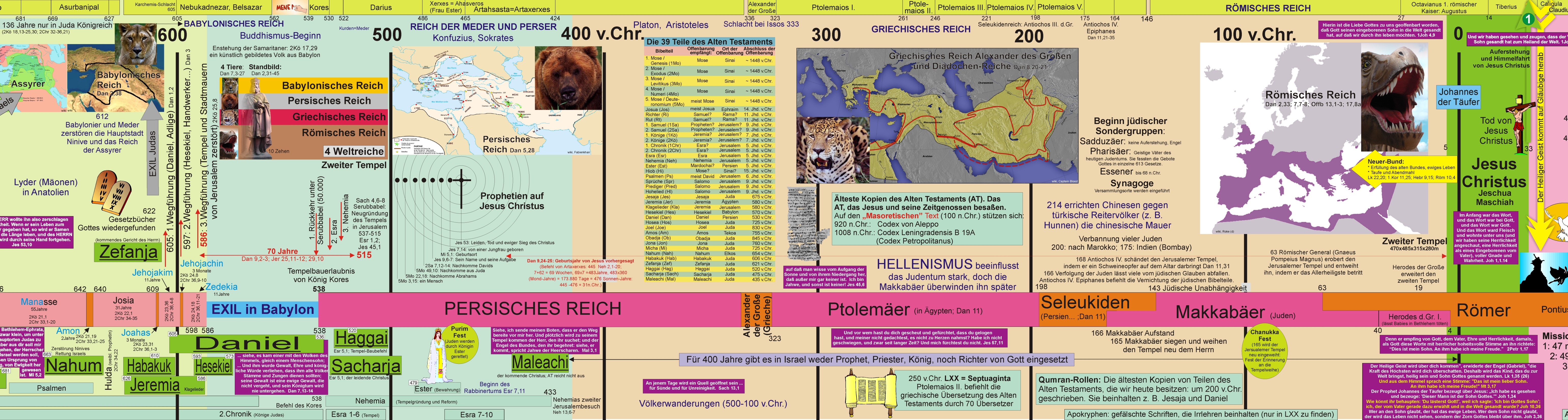 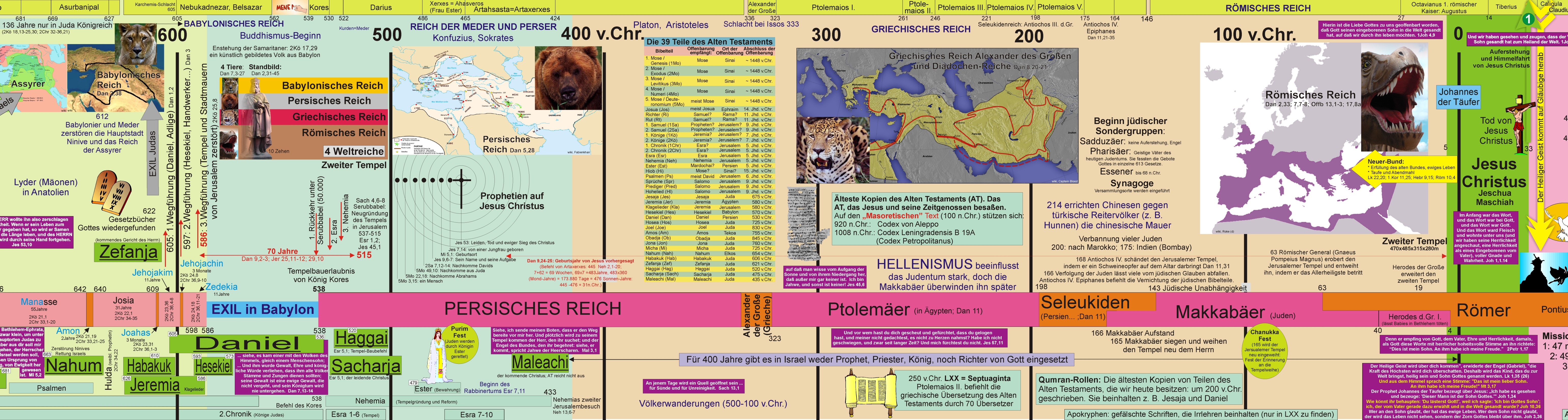 4. Römer
2. Tempel: Umbau
Der erwartete Erlöser Jesus Christus
2000 Jahre Zeit der Nationen, in der die Völker den Tempel verunreinigen
4:  Der Neue Bund
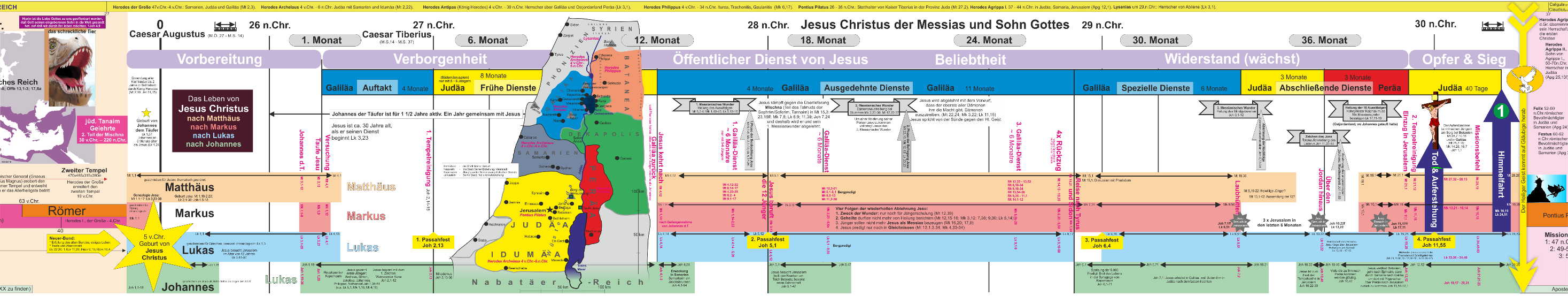 Jeschua Maschiach
Jeschua (Jesus) Je- steht für JHWH   und –schua für: hilft, heilt, rettet,  erlöst, befreit, macht glücklich,  macht froh (ewig glücklich)
Jeschua heißt also Gott hilft, rettet…
 Maschiach = Christus, Gesalbter
aus factum 2/2010
[Speaker Notes: Hebr 1: Gott sprach durch viele Propheten zu uns, aber am Ende durch den Sohn, sein fleischgewordenes Wort!]
Jeschua Maschiach
Darin ist die Liebe Gottes zu uns geoffenbart worden, dass Gott seinen eingeborenen Sohn in die Welt gesandt hat, damit wir durch ihn leben möchten. 
Darin besteht die Liebe, nicht dass wir Gott geliebt haben, sondern dass Er uns geliebt und seinen Sohn gesandt hat als Sühnopfer für unsre Sünden.  Joh 4,9-10

Jesus stellt uns Gott als liebenden Vater vor: „Abba“
[Speaker Notes: Die Propheten stellten den gerechten Zorn Gottes vor.  Doch jetzt: „Vater Unser“ Doch er ist kein irdischer Vater, wie ihn manche von uns erlebt haben. Er ist ein himmlischer Vater, ganz anders, voller Liebe.]
2000 Jahre Zeit der Nationen: weltweite Missionsarbeit!!!
300 Jahre Christen-Verfolgung
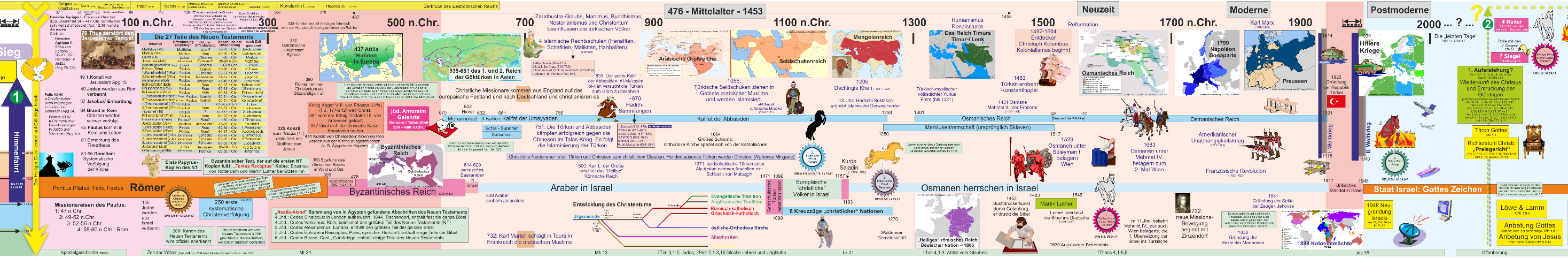 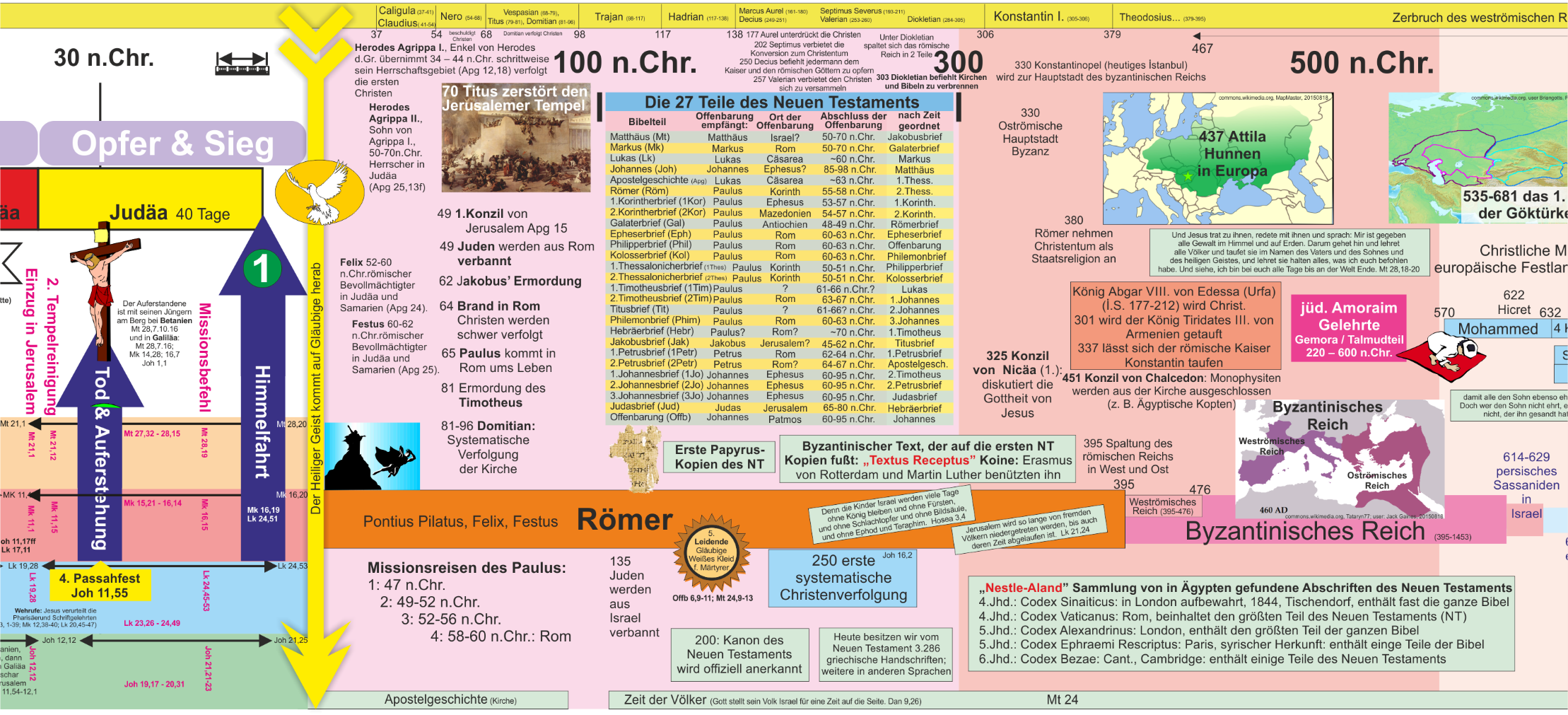 300 Jahre Verfolgung
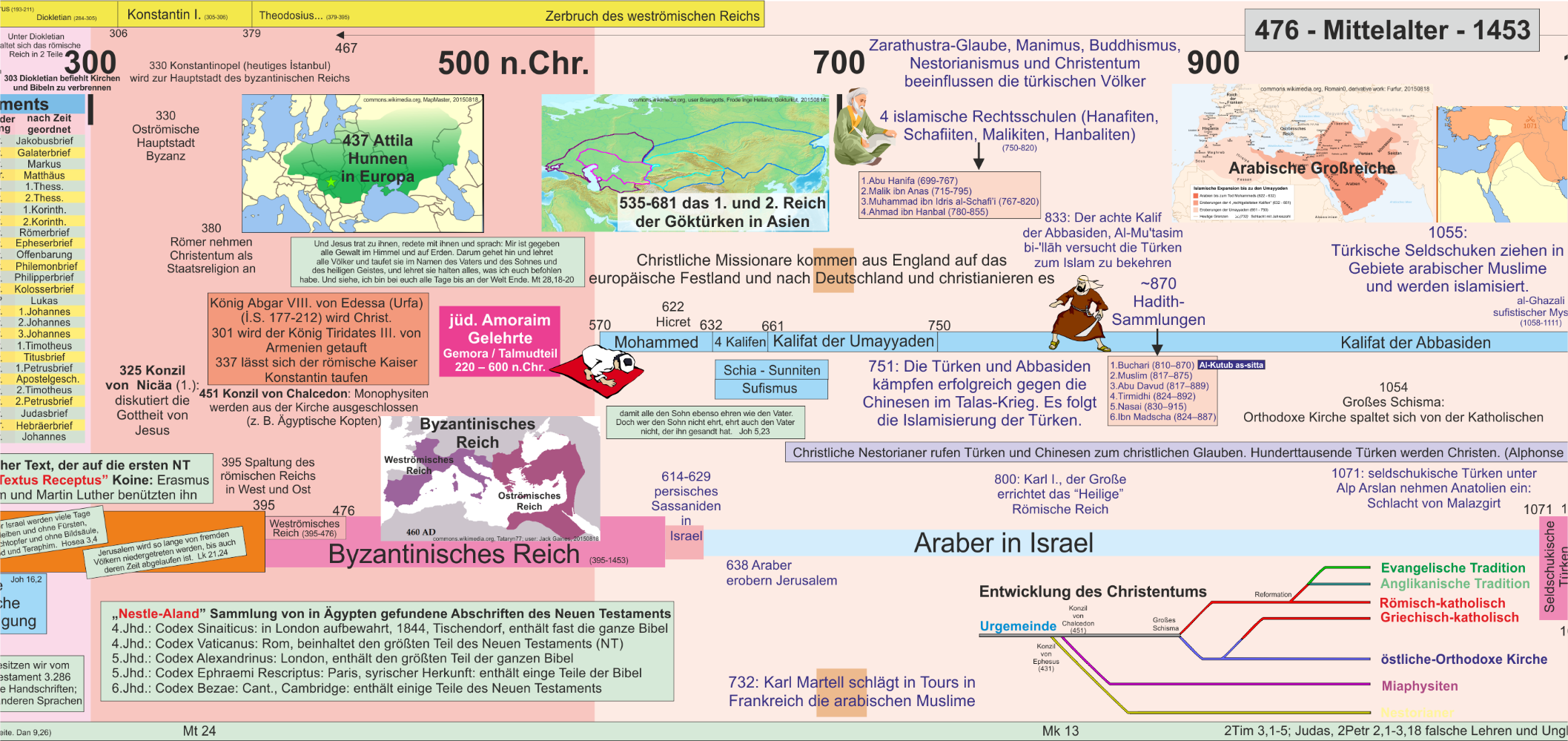 Arabischer Islam verhindert Evangeliums-Ausbreitung in Asien
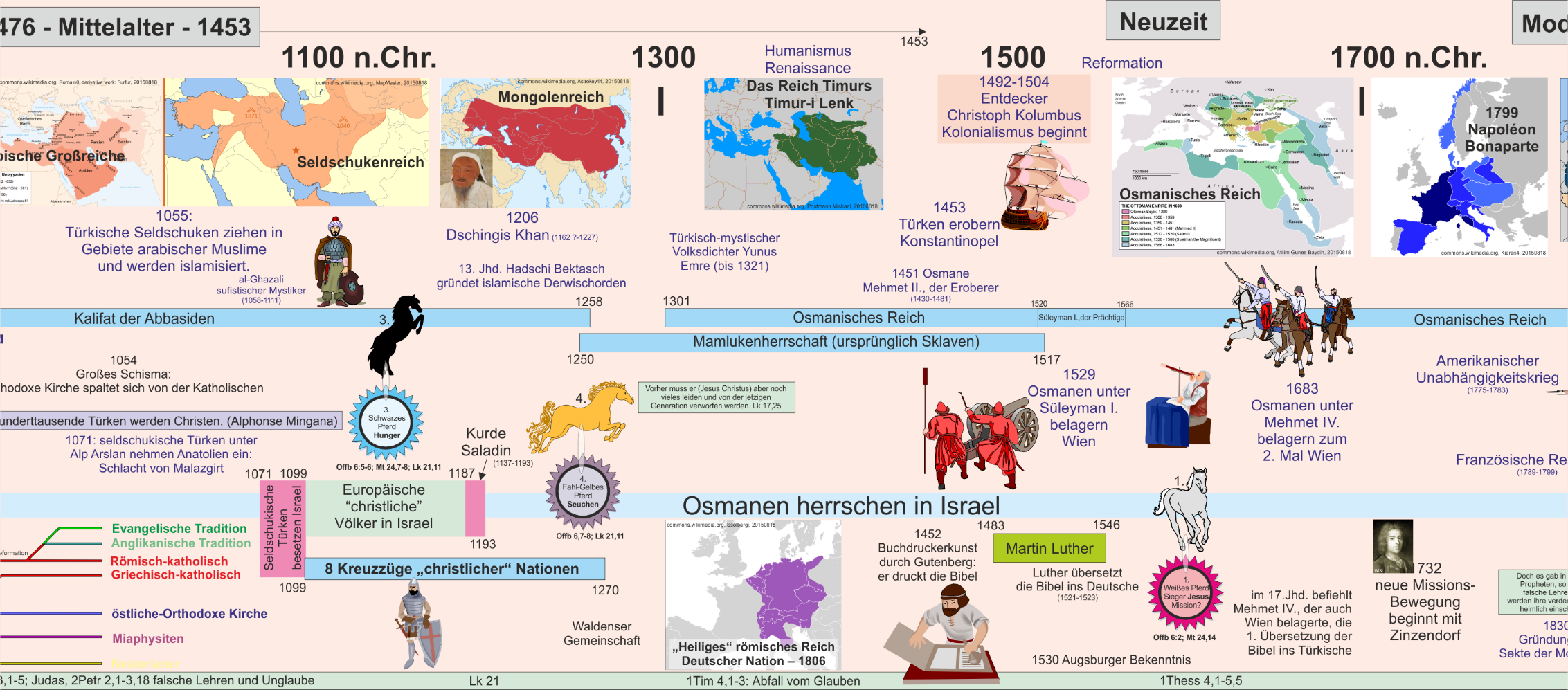 Islamische Turkvölker
[Speaker Notes: Kreuzzüge waren falsch für die Ausbreitung von Gottes  Reich, denn durch Daniel wissen wir, dass Gott sein Reich baut ohne Handanlegung von Menschen]
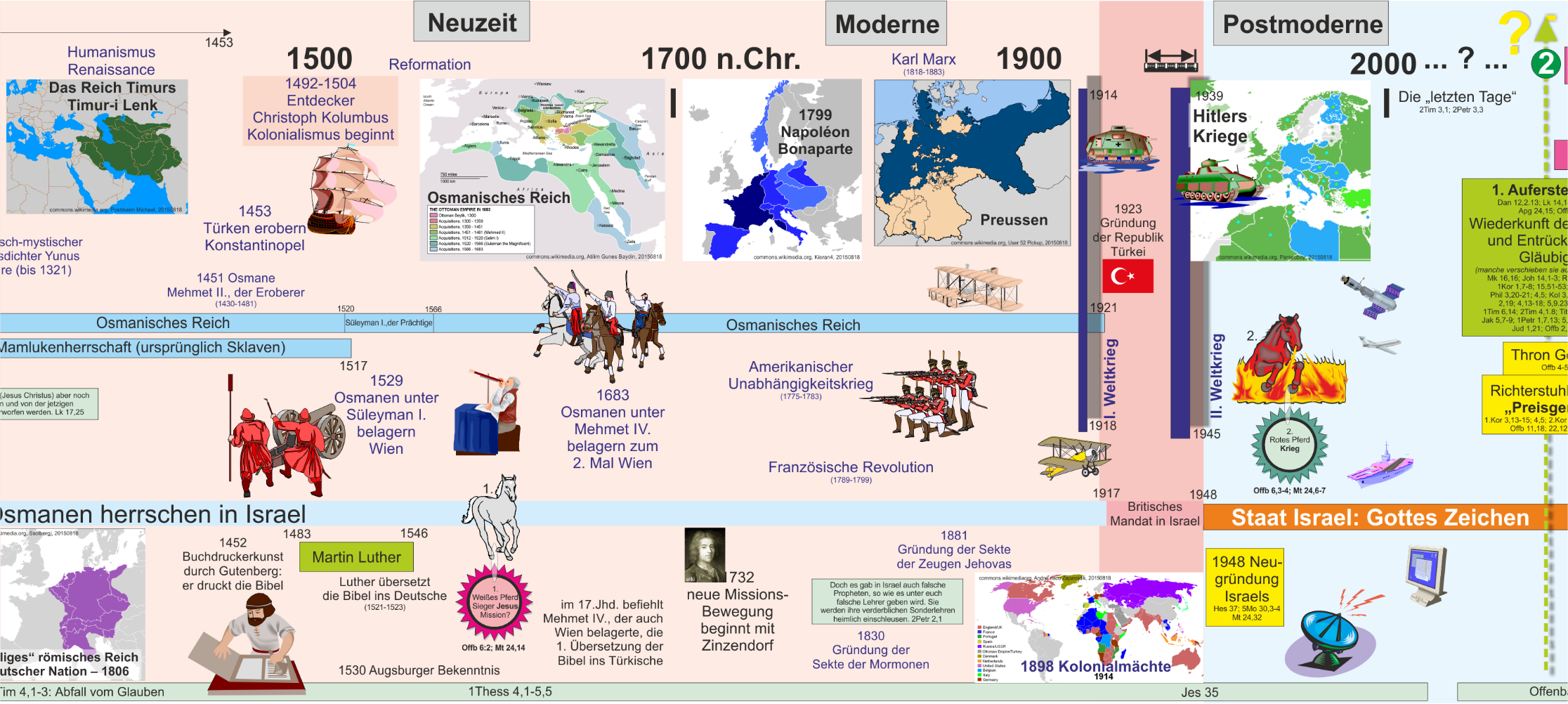 Neue Missions-Bewegung
Weltkriege
Neugründung Israels nach 2000 Jahren
4. Tier: Römer
Entrückung
7 Jahre große Drangsal
Wiederkunft von Jesus
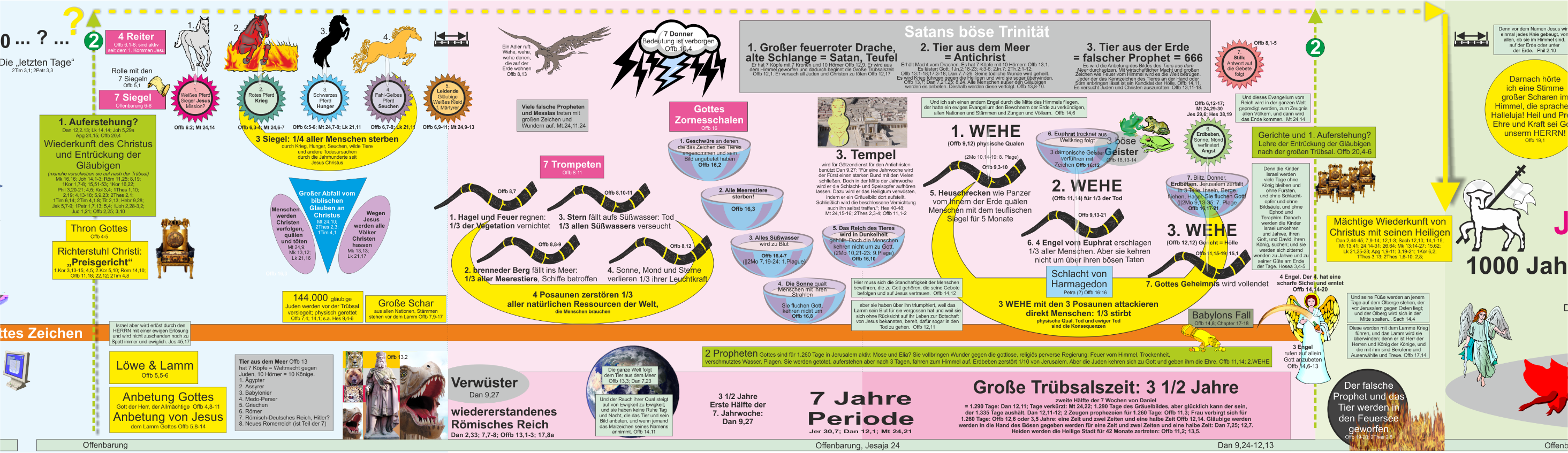 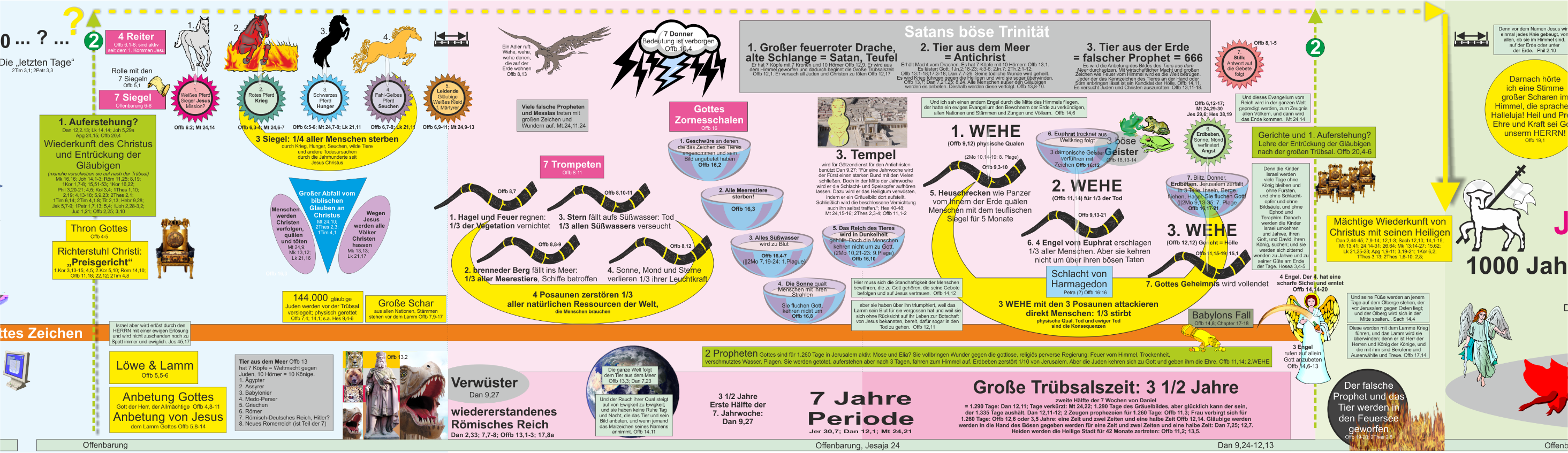 4. Tier: Römer
Entrückung
7 Siegelgerichte
Drangsalszeit
Richterstuhl: Lob für Gläubige
[Speaker Notes: Hier keine Details über die Drangsal aus Zeitmangel und wegen der Angst der Leute!]
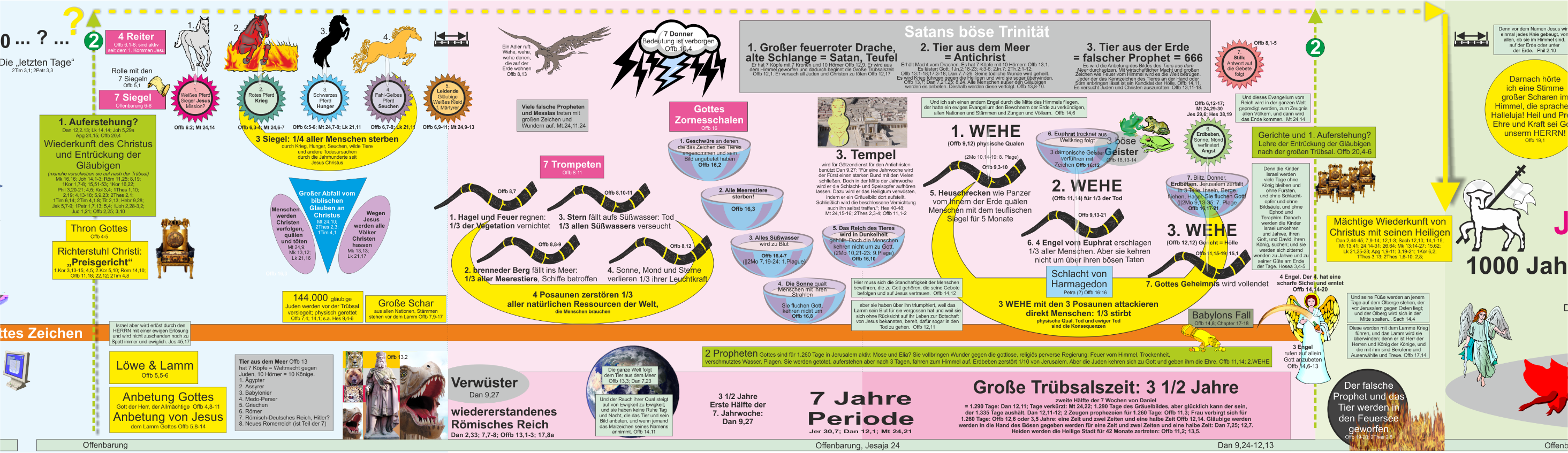 7 Posaunengerichte
7 Zornesschalen
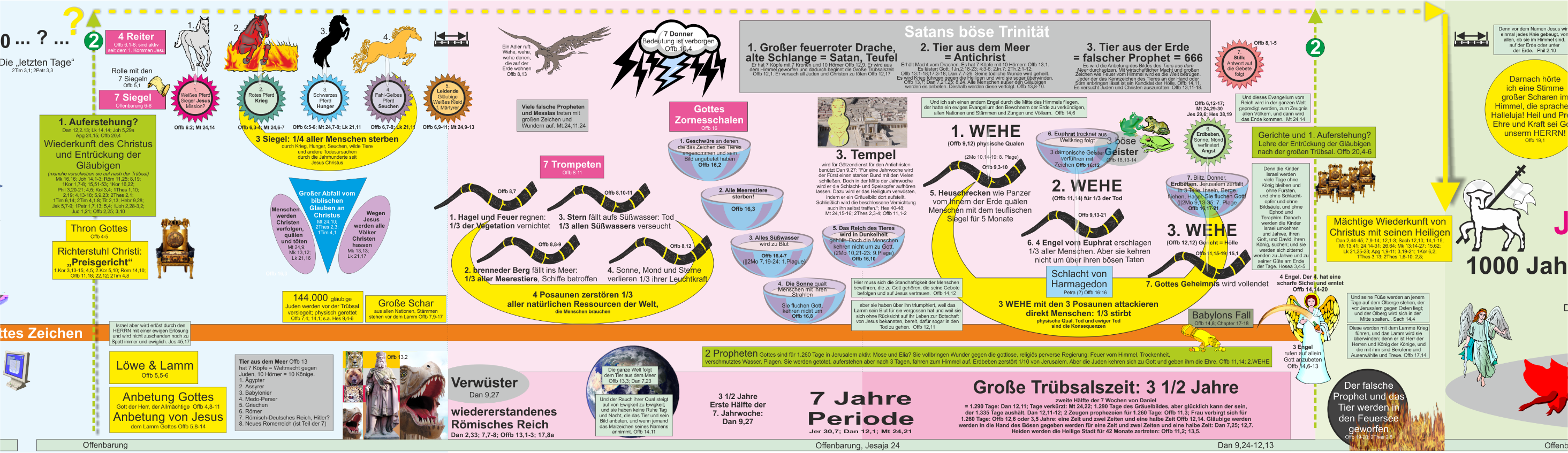 Gericht über alles Böse
7 Zornesschalen
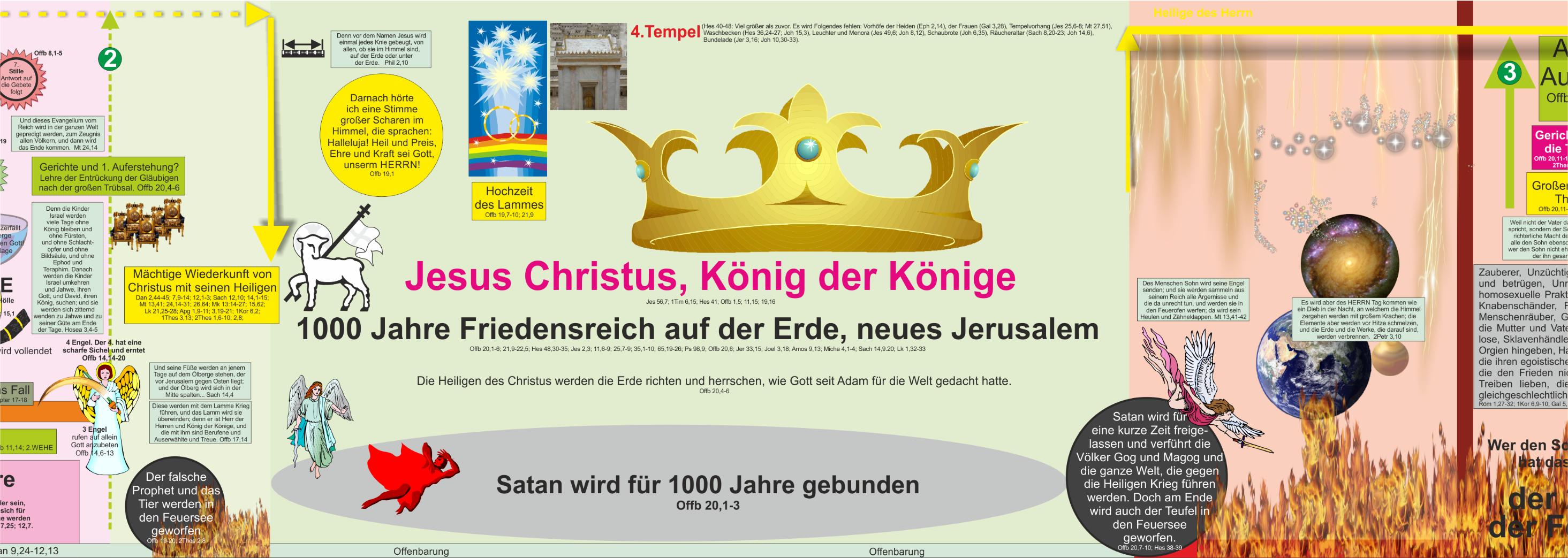 Letztes Aufbäumen Satans
1000-jähriges Friedensreich des Christus
Wenn Christus, euer Leben, einmal allen sichtbar werden wird, dann wird auch offenbar werden, dass ihr seine Herrlichkeit mit ihm teilt. Kol 3,4
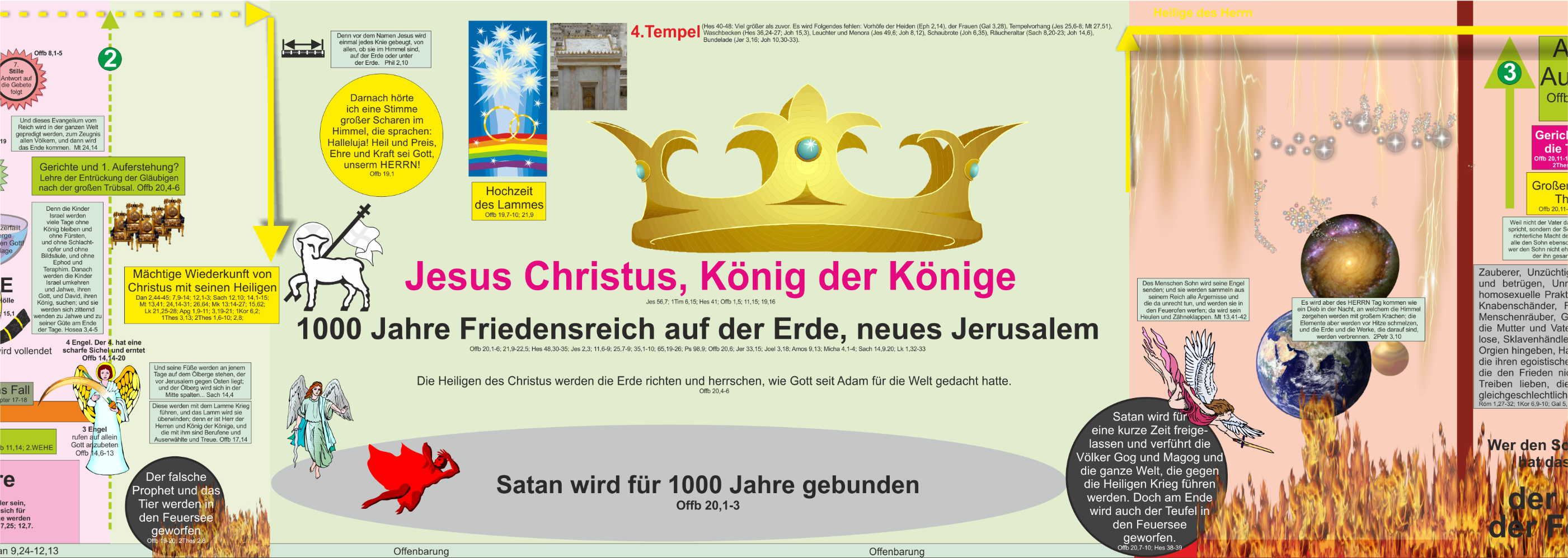 Satan gebunden
1000-jähriges Friedensreich des Christus mit seinen Heiligen
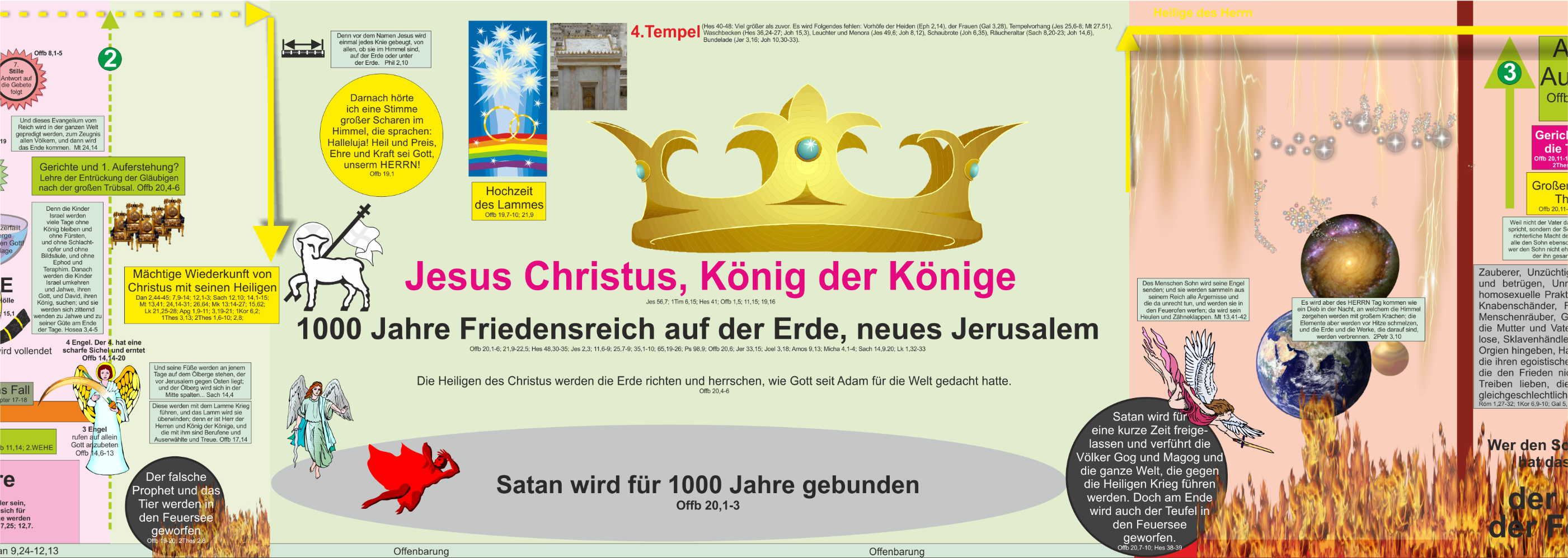 Gericht: Himmel und Erde werden vergehen
Letztes Aufbäumen Satans
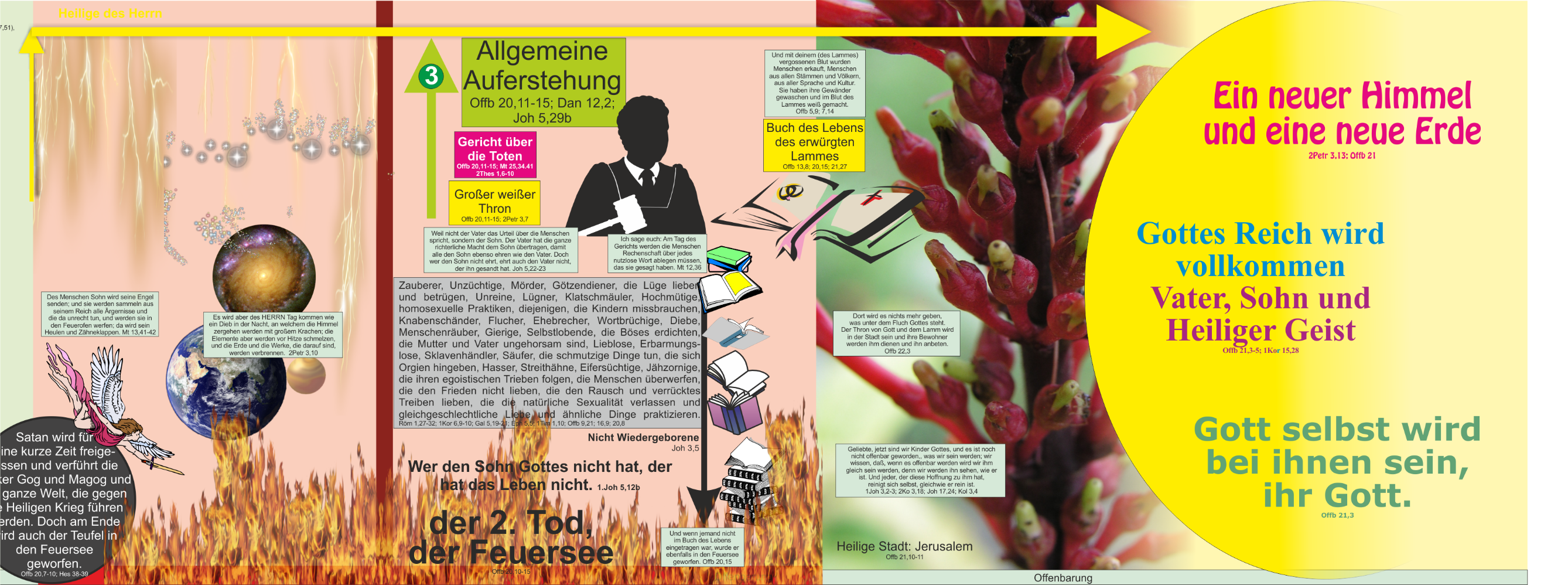 Gericht: Himmel und Erde werden vergehen
2. Tod: Feuersee
Abschlussgericht
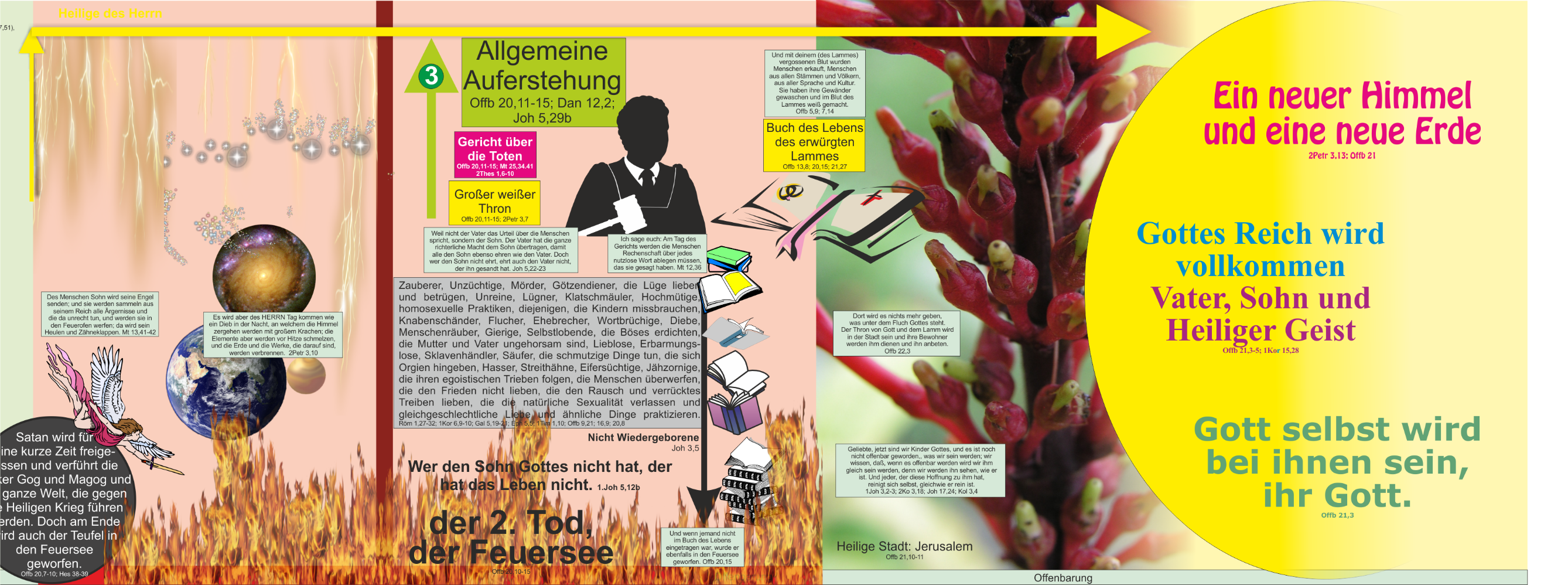 Neuer Himmel, neue Erde: Gott mitten unter uns
Abschlussgericht
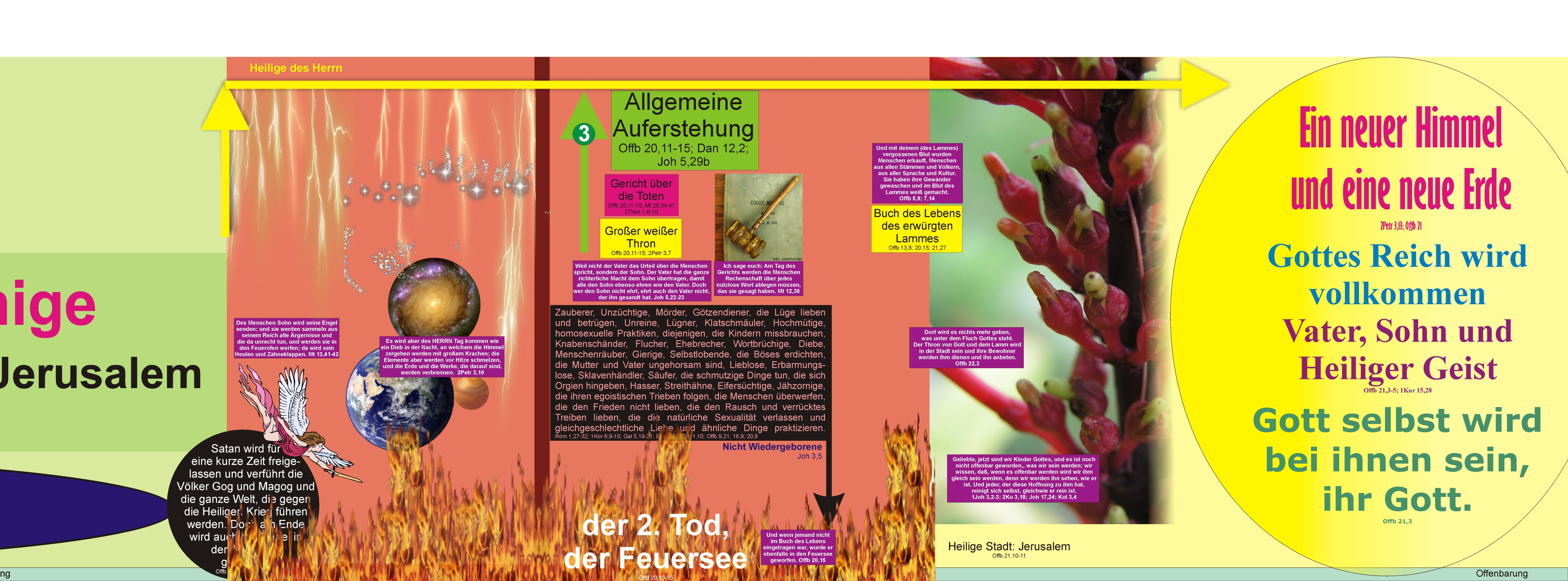 JHWE
Neuer Himmel, neue Erde: Gott mitten unter uns
In Gottes Reich haben wir:Erinnerungen, Bewusstsein, sind klar im Kopf, wir können Gott fragen, lernen noch, regieren mit ihm, arbeiten ohne Mühsal, ruhen, essen. Es gibt Ort und Zeit. Wir haben Beziehung zu anderen, werden Gott sehen, wie Er ist und begeistert von Ihm sein. Wir werden Engel richten, haben Missionen zu erfüllen, werden expandieren, können erforschen, fühlen uns heimisch, werden Unaussprechliches erleben. Die Geschichte beginnt erst. Das Beste liegt noch vor uns. Gibt es etwa: * Kunst, Musik, Malerei, Kultur* Fortschritt, AbenteuerOffb 6,9-11: Die Märtyrer rufen: Heiliger und wahrhaftiger Herr, wie lange wird es noch dauern, bis du die Menschen, die dieser Welt angehören, für das Unrecht richtest, das sie uns zugefügt haben?
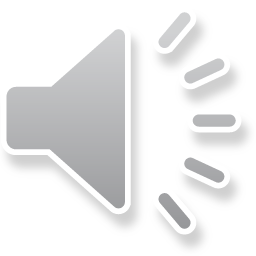 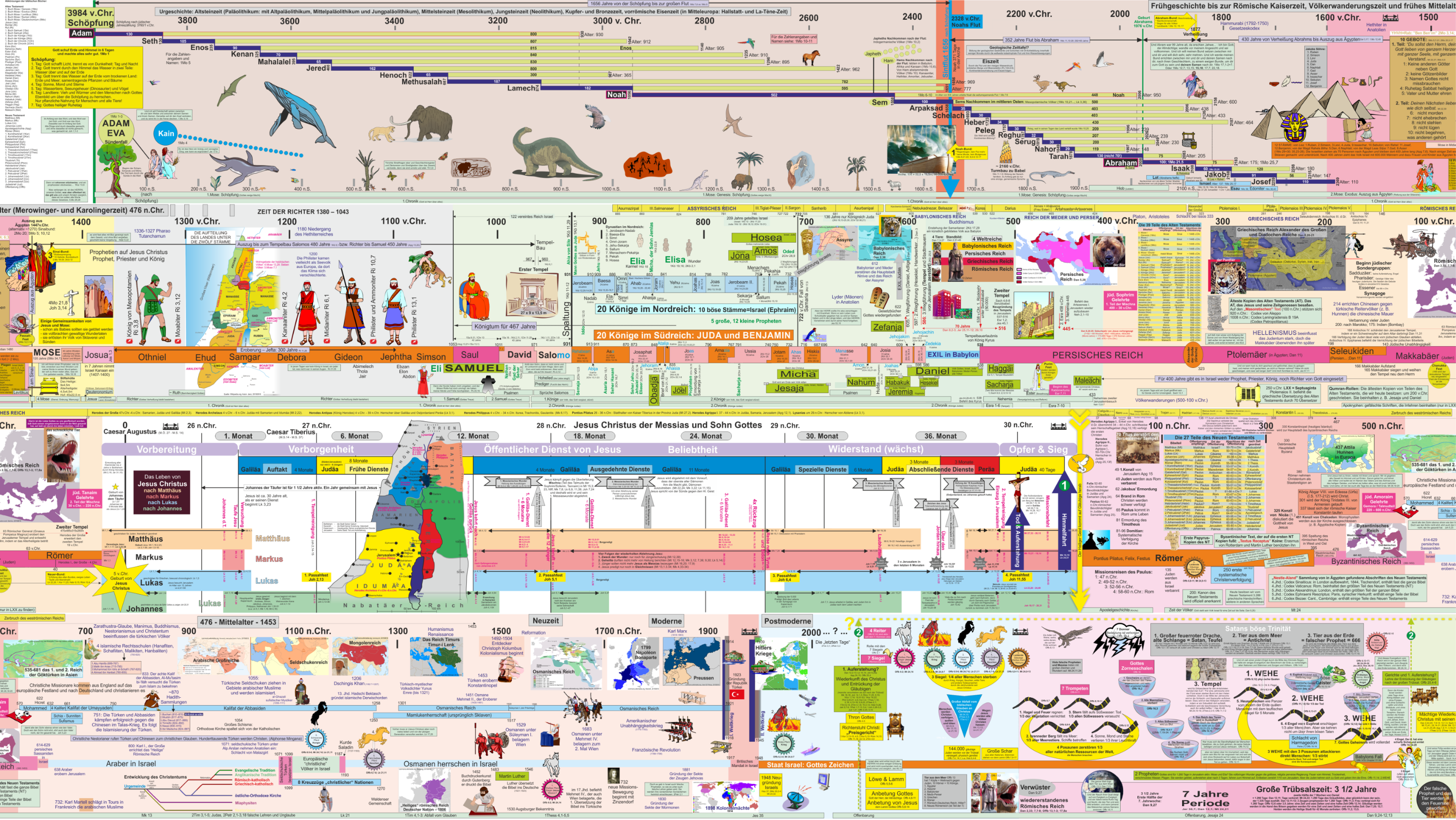 Treuer Gott!
Liebender Gott: Er wartete nicht lange uns zu helfen
Alles Leiden war es wert für die vor uns liegende Herrlichkeit
Gemeinschaft mit Gott!
Allmächtiger Schöpfergott!
Wer, woher, warum, wohin?
Dein Leben macht einen Unterschied!
Ich bin unendlich viel wert für Gott!
Aus der Sünde gerettet, gereinigt, zur Ehre gebracht, geheiligt, zur Gemeinschaft mit Gott gerufen
Job: Heiligung, Mission, Anbetung
Der Himmel erwartet mich!!!
Heilsgeschichte ist in Englisch, Türkisch und Deutsch frei erhältlich bei:
www.clipbuch.de
unter der Rubrik „downloads“
[Speaker Notes: Bete am Ende das Vater unser ganz allein. Alle anderen dürfen leise für sich mitbeten. Bete das Vater unser in Verbindung mit Jesus und dem Geist]